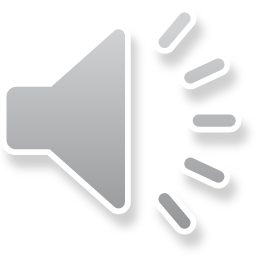 Thứ 3 ngày 31 tháng 12 năm 2024
ÔN TẬP HỌC KỲ 1
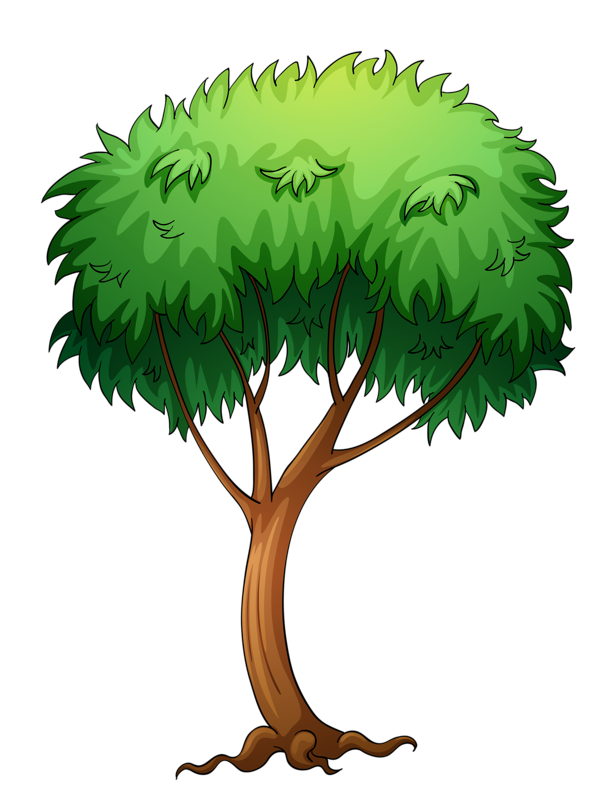 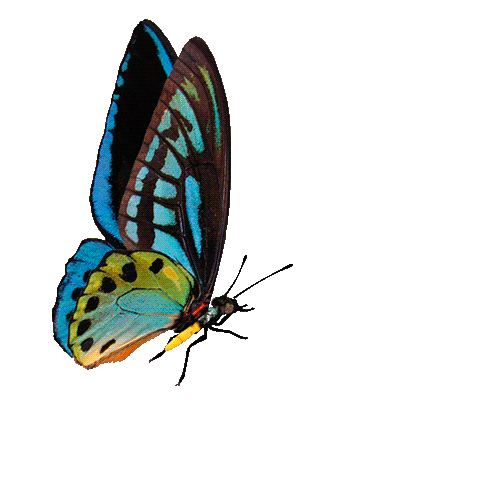 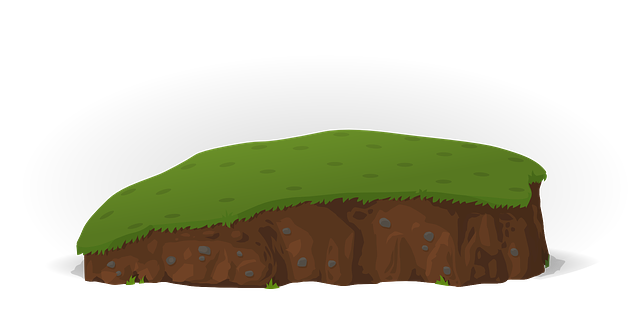 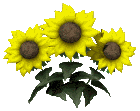 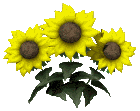 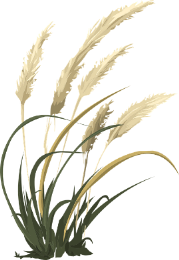 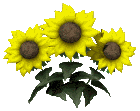 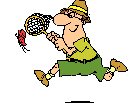 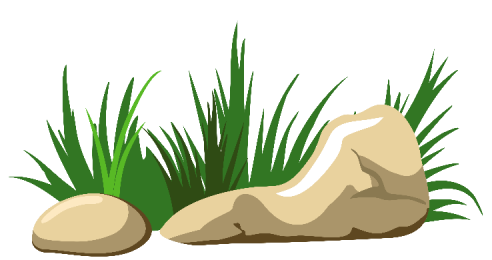 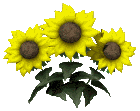 Câu 1: Máy tính có những thiết bị cơ bản nào?
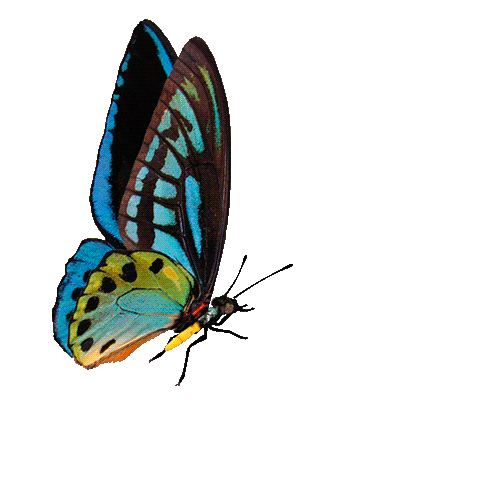 A. Bàn phím, chuột, màn hình, CPU
B. Tai nghe, USB, loa
C. Máy in, màn hình, bàn phím
GO HOME
D. Ổ cứng, đĩa CD, USB
Câu 2: Thiết bị nào dưới đây là thiết bị đầu ra của máy tính?
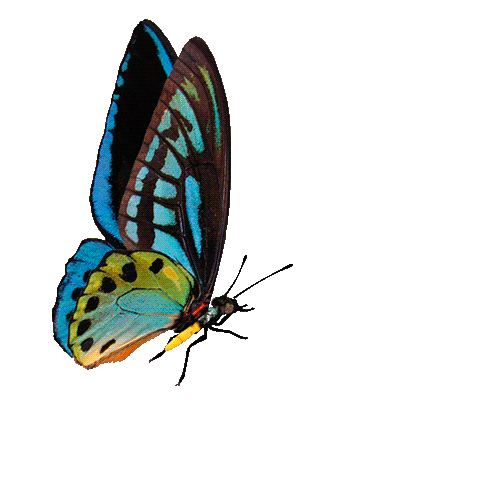 A. Màn hình
B. Bàn phím
C. Chuột
GO HOME
D. USB
Câu 3. Phần mềm Paint được dùng để làm gì?
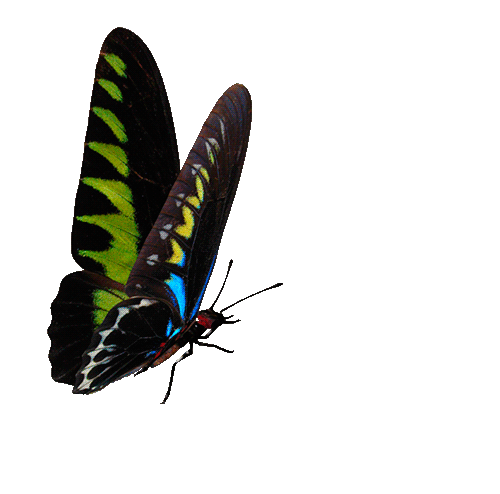 A. Soạn thảo văn bản
B. Vẽ hình và tô màu
C. Tính toán
GO HOME
D. Tìm kiếm thông tin
Câu 4: Em có thể xem những tin tức hay chương trình giải trí nào dưới đây trên Internet?
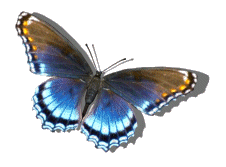 A. Phim hoạt hình dành cho thiếu nhi.
B. Lịch thi đấu bóng đá.
C. Video giới thiệu các danh lam thắng cảnh, điểm du lịch nổi tiếng.
GO HOME
D. Cả A, B và C.
Câu 5: Theo dự báo thời tiết, hôm nay trời sẽ mưa nên Minh mang theo áo mưa khi đi học. Trong ví dụ trên, đâu là thông tin?
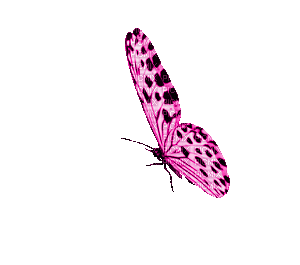 A. Hôm nay trời sẽ mưa
B. Dự báo thời tiết
C. Minh mang theo áo mưa
GO HOME
D. Minh đi học
Câu 6: “Dùng ngón trỏ nhấn nút trái chuột nhanh hai lần liên tiếp” là thao tác nào với chuột?
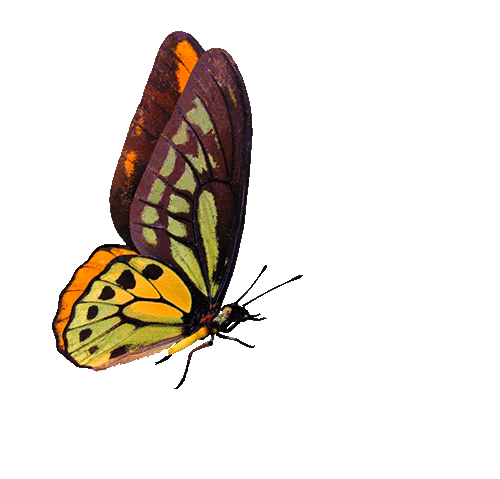 A. Kéo thả chuột
B. Nháy chuột
C. Nháy đúp chuột
GO HOME
D. Nháy nút phải chuột
Câu 7: Các phím F, J thuộc hàng phím nào?
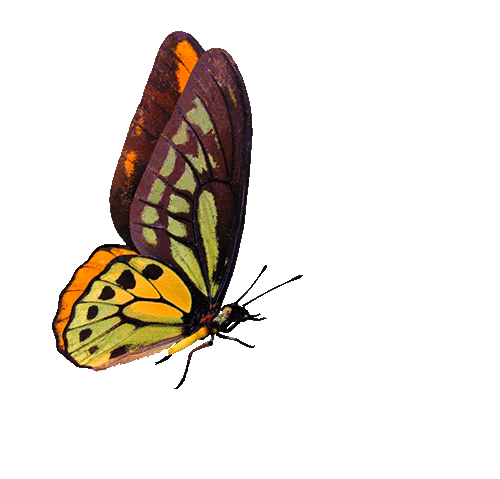 A. Hàng phím trên.
B. Hàng phím cơ sở.
C. Hàng phím dưới.
GO HOME
D. Hàng phím chứa dấu cách.
Câu 8: Đây là bộ phận nào của máy tính?
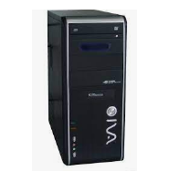 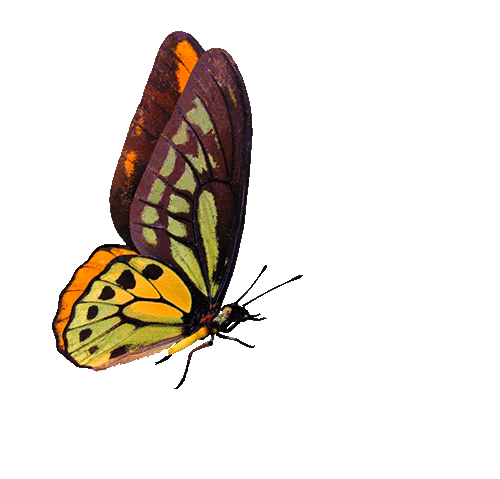 A. Loa
B. Thân máy tính
C. Bàn phím máy tính
GO HOME
D. Màn hình máy tính
Câu 9: Câu nào sau đây sai?
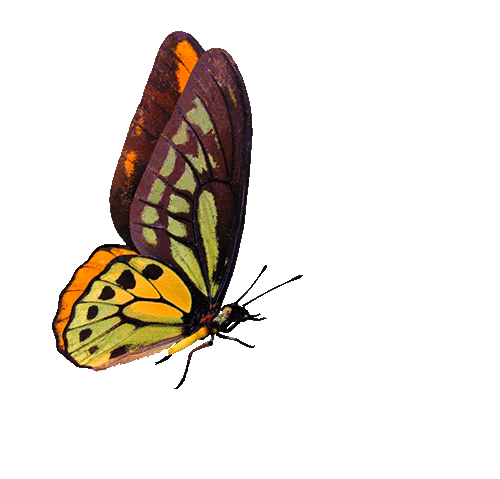 A. Có thể có hai tệp cùng tên nằm ở hai thư mục khác nhau.
B. Thư mục có thể chứa nhiều thư mục con cùng tên.
C. Một thư mục có thể chứa nhiều tệp và thư mục con.
GO HOME
D. Một ổ đĩa có thể chứa nhiều thư mục.
Câu 10: Sắp xếp đồ vật hợp lí sẽ giúp chúng ta:
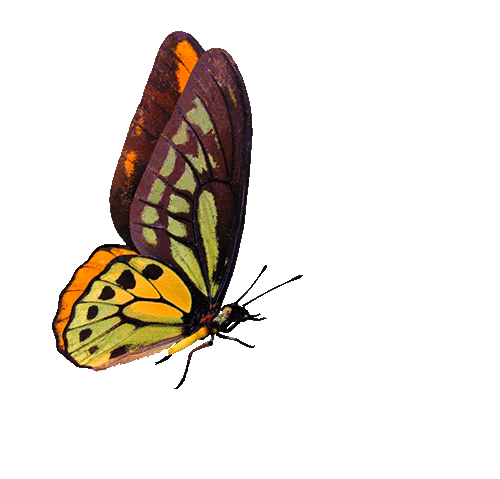 A. Quản lí đồ vật dễ dàng hơn.
B. Quản lí đồ vật để người khác khó tìm thấy.
C. Tìm kiếm đồ vật nhanh hơn.
GO HOME
D. Cả A và C đều đúng.
Câu 11: Khi nồi cơm điện hoạt động, ban đầu nó sẽ đun sôi nước để làm chín gạo thành cơm. Đến khi nước cạn, nhận thấy nhiệt độ tăng cao, bộ phận điều khiển của nồi sẽ chuyển về chế độ giữ ấm. Trong tình huống trên, thông tin nồi cơm điện tiếp nhận là gì?
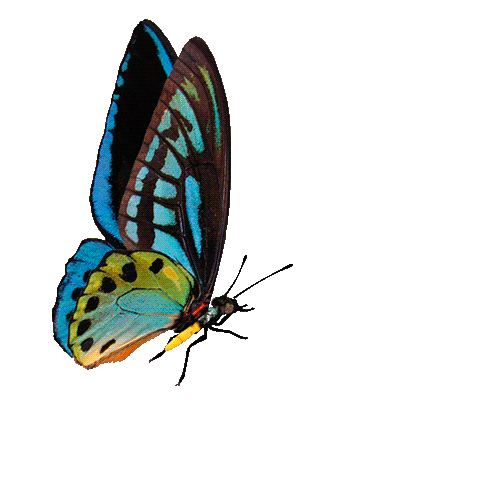 A. Nhiệt độ của nồi cơm
B. Người nấu cơm
C. Thời tiết bên ngoài
GO HOME
D. Nhiệt độ của nồi
Tinh thần học tập rất tốt!! Cảm ơn các